ЧЬЯ ГОЛОВА?
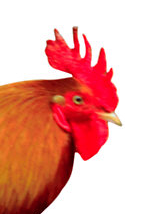 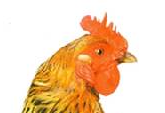 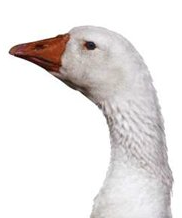 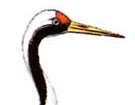 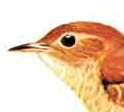 СОЛОВЕЙ
КУРИЦА
ПЕТУХ
ЖУРАВЛЬ
ГУСЬ
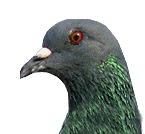 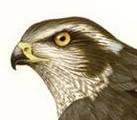 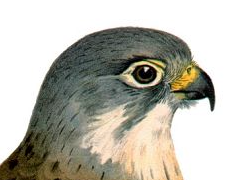 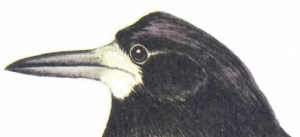 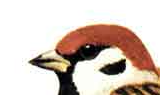 ГОЛУБЬ
ГРАЧ
ЯСТРЕБ
СОКОЛ
ВОРОБЕЙ
-ная
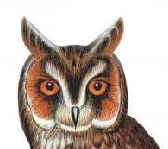 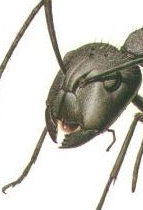 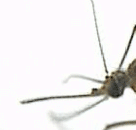 СОВА
КОМАР
МУРАВЕЙ
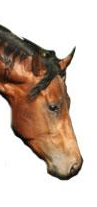 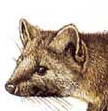 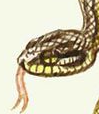 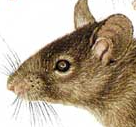 ЗМЕЯ
МЫШЬ
СОБОЛЬ
ЛОШАДЬ
4 ЛИШНИЙ
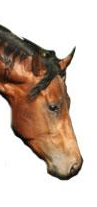 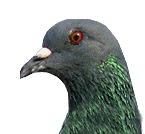 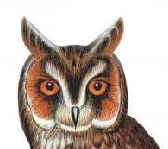 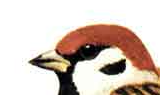 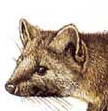 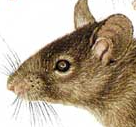 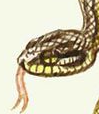 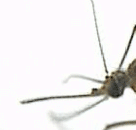 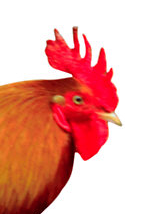 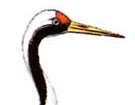 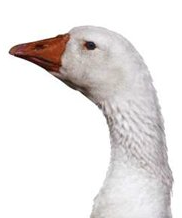 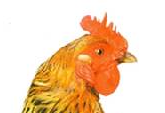 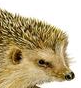 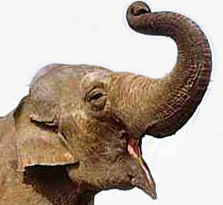 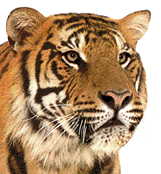 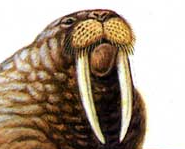 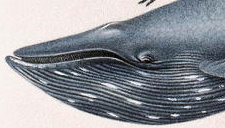 ТИГР
МОРЖ
ЁЖ
СЛОН
КИТ
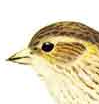 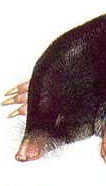 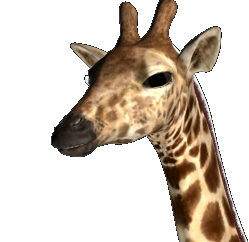 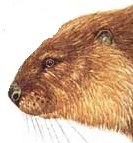 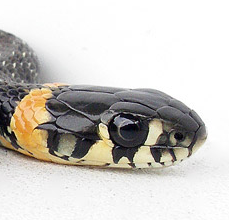 ЧИЖ
КРОТ
- ОВАЯ
БОБР
ЖИРАФ
УЖ
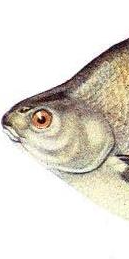 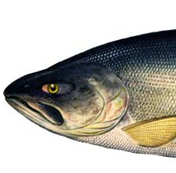 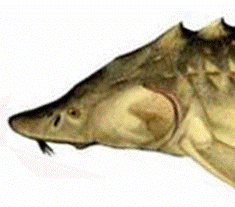 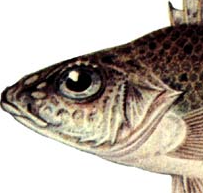 КЕТА
ЁРШ
ОСЁТР
ЛЕЩ
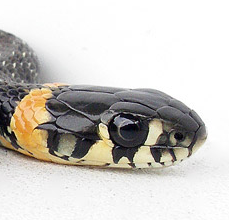 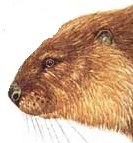 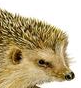 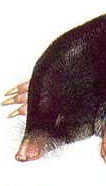 ОБЪЯСНИ
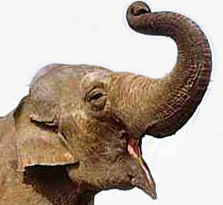 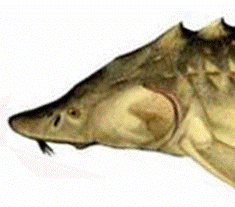 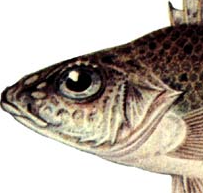 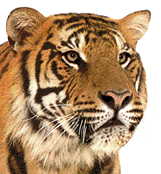 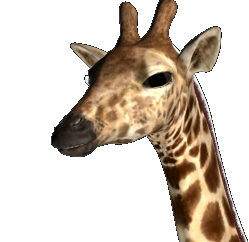 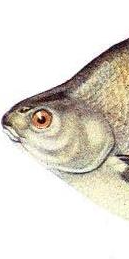 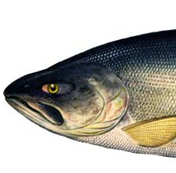 птица
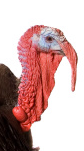 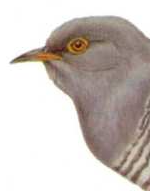 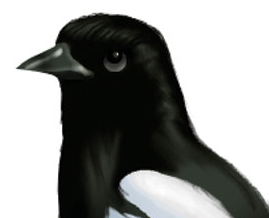 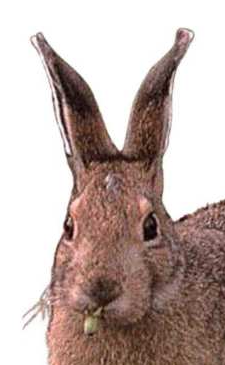 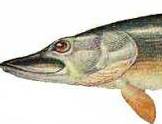 кукушка
сорока
индюк
щука
-ЧЬЯ
заяц
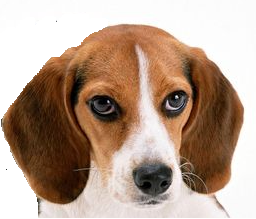 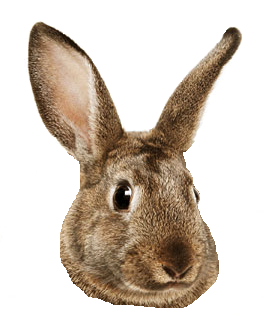 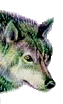 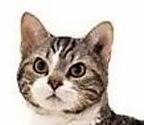 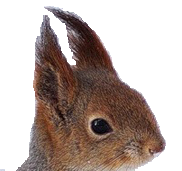 собака
кролик
белка
кошка
волк
Физкульминутка
ПОКРУТИ ГОЛОВОЙ
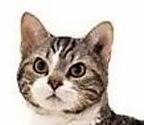 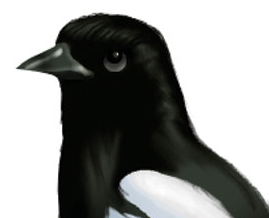 КУДА
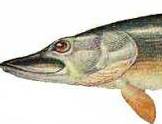 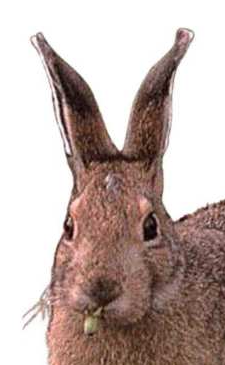 ПОВЁРНУТА
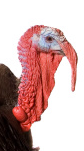 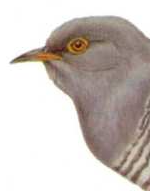 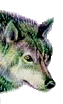 ГОЛОВА?
ВПРАВО
ВВЕРХ
ВНИЗ
ПРЯМО
ВЛЕВО
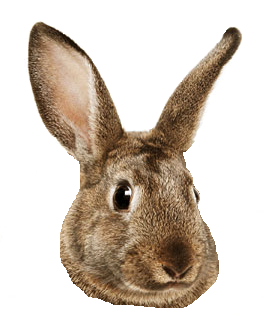 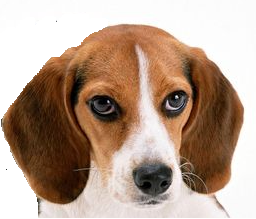 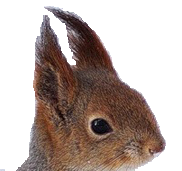 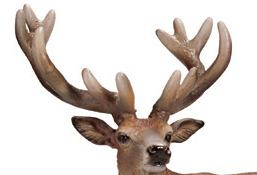 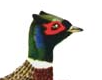 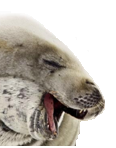 фазан
тюлень
олень
-НЬЯ
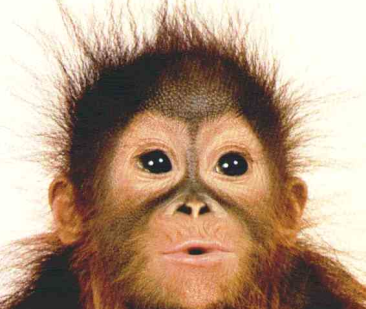 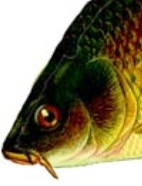 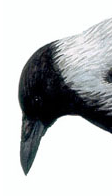 обезьяна
сазан
ворона
О
О
Ф
В
ВСПОМНИ
С
Т
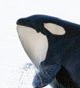 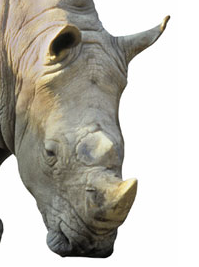 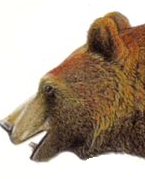 медведь
носорог
-ЖЬЯ
белуга
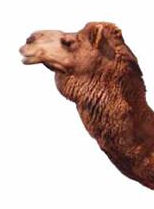 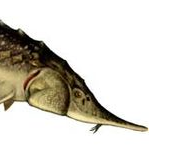 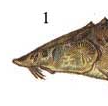 севрюга
стерлядь
верблюд
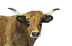 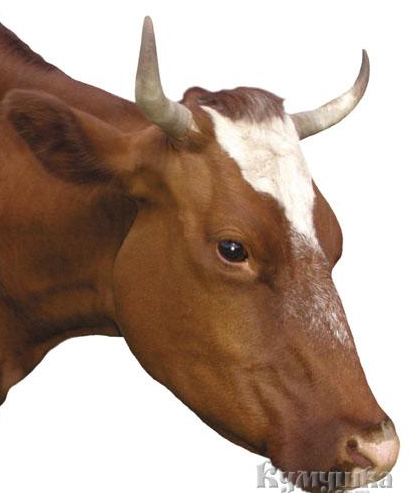 вол
-ВЬЯ
корова
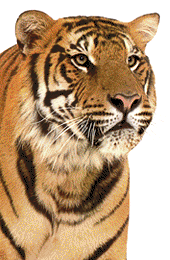 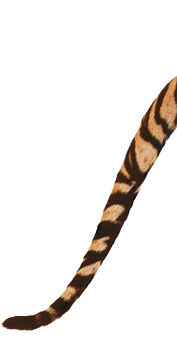 -АЯ
ов
-ЫЕ
-ОЕ
-ЫЙ
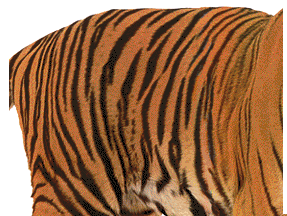